Spoorzone BilthovenMobiliteit en Verkeer30-10-2023
1
OV knoop station Bilthoven
Met de betrokken Spoorse partners wordt een Handelingsperspectief opgesteld voor het knooppunt
Station Bilthoven scoort goed qua bereikbaarheid en voorzieningen
Belangrijk aandachtspunt is het busstation: uitbreiding capaciteit, gebruik door de reizigers
Noordzijde -> uitbreiding van het busstation
Zuidzijde - > inpassing van nieuw busstation zuidzijde (onderzoek voor variant Ambitieus)
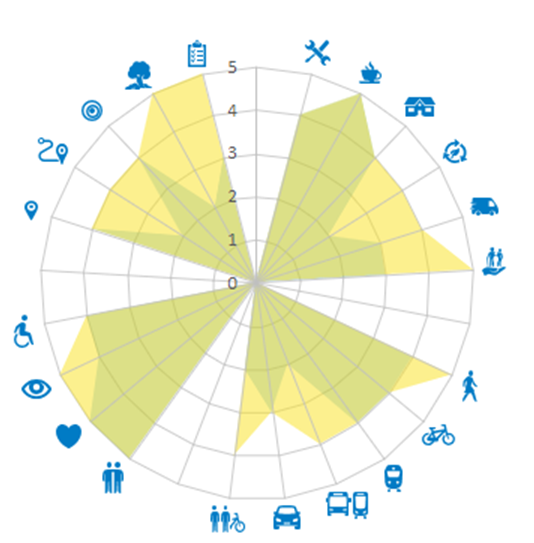 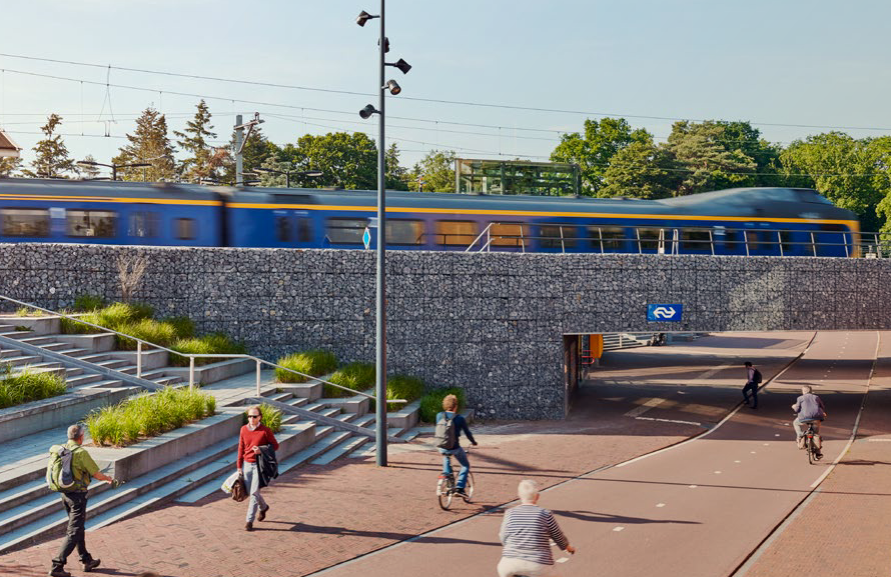 2
Spoorzone: uitwerking parkeernormen
Gedifferentieerde parkeernormen
3
Verkeer
De ontwikkeling moet verkeerskundig passen
Het gemeentelijke verkeersmodel is geactualiseerd
Specifiek onderzoek naar verkeerssituatie en verkeersveiligheid toekomstige Spoorzone. 
De huidige verkeerssituatie is tijdens de participatiebijeenkomst gezamenlijk in kaart gebracht:
- verkeersintensiteiten- verkeersveiligheid en verkeersongevallen- klachten en opmerkingen van bewoners- wegprofielen- snelheden en vertragingen - parkeren (parkeertellingen uitgevoerd)
Over het verkeer is veel bezorgdheid in de omgeving
In de participatiebijeenkomst zijn voorstellen gedaan om de verkeerssituatiete verbeteren en hiervoor wordt verdere uitwerking gedaan
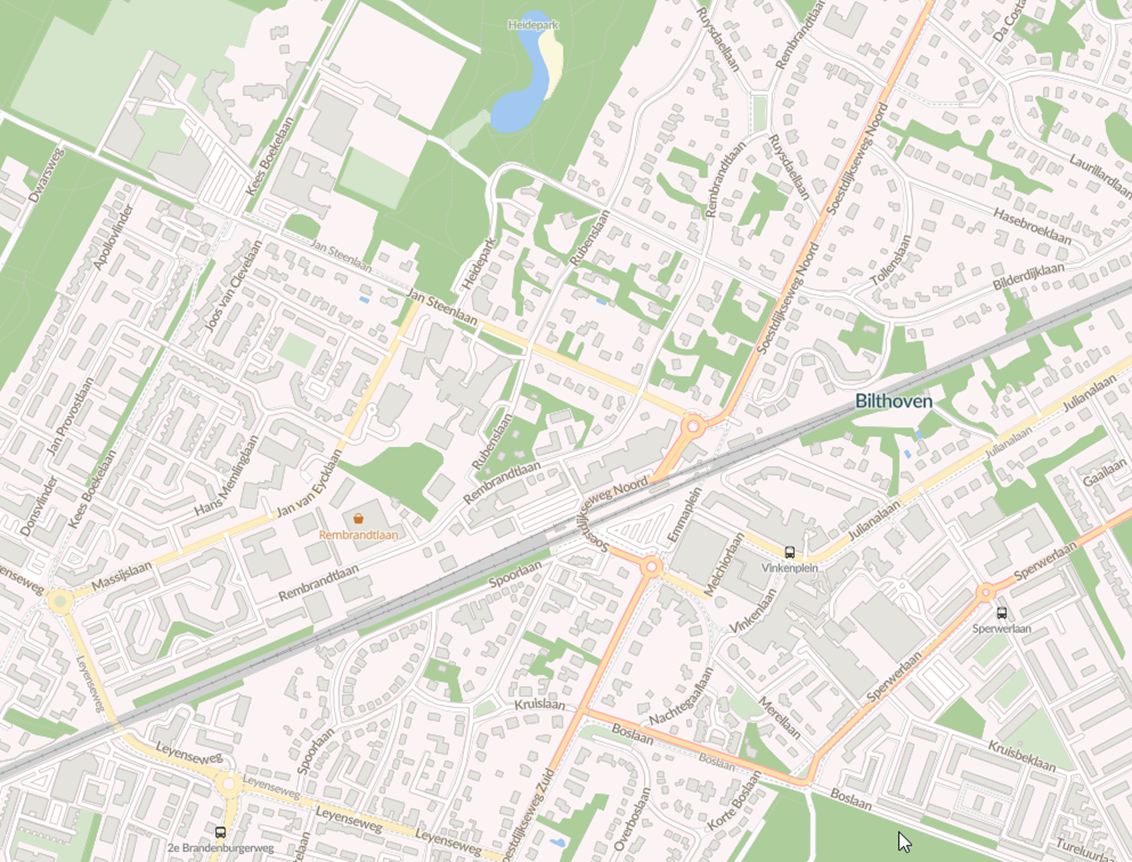 4
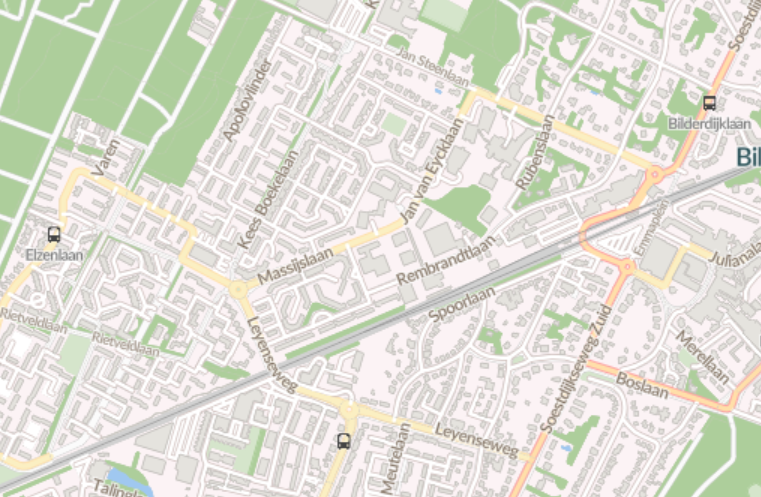 5